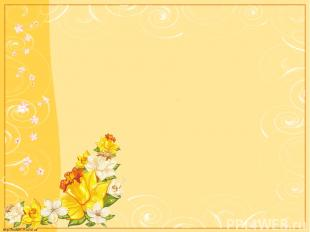 Відеопрезентація до заняття гуртка на тему
А п л і к а ц і я та  її різновиди
Підготувала:
кер. гуртка
«Мистецтво нашого народу»
Гепак Ганна Михайлівна
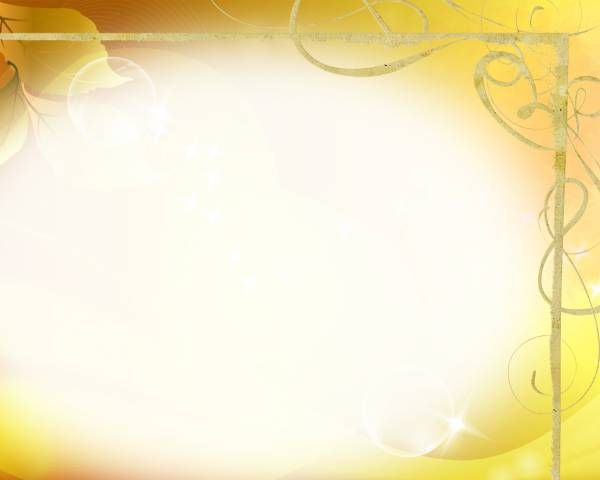 «Красу, що робимо руками, ми називаєм чудесами!»
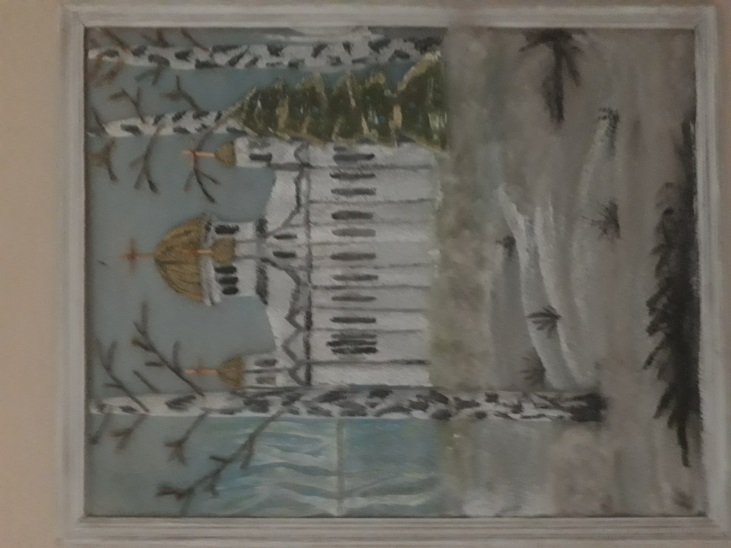 Аплікація – це малюнок, отриминий     шляхом закріплення на будь-якій основі шматочків різних матеріалів, вирізаних попередньо за шаблонами.
Вибір кольору паперу підкреслює характер композиції.
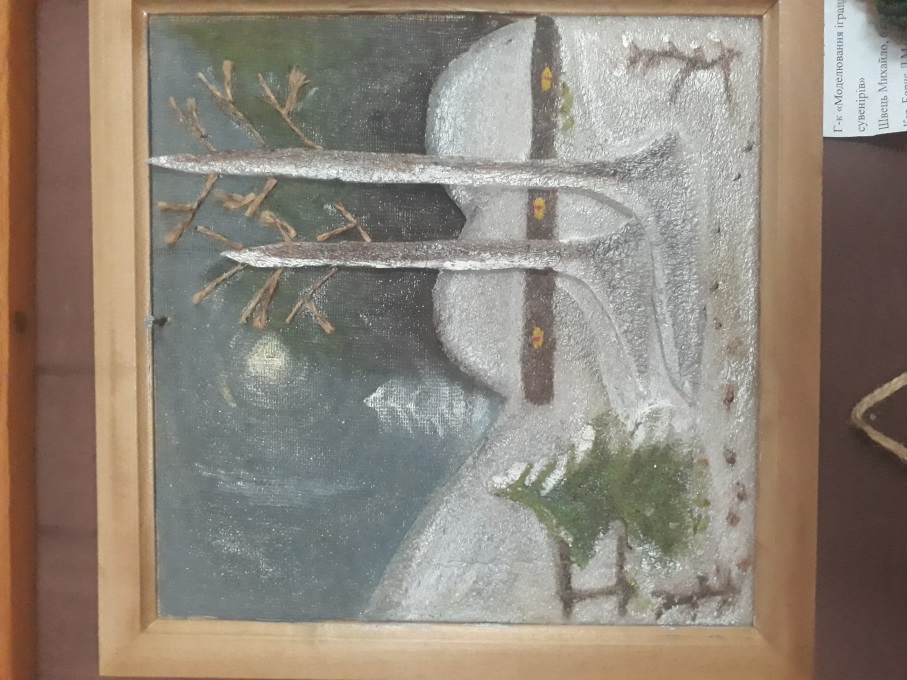 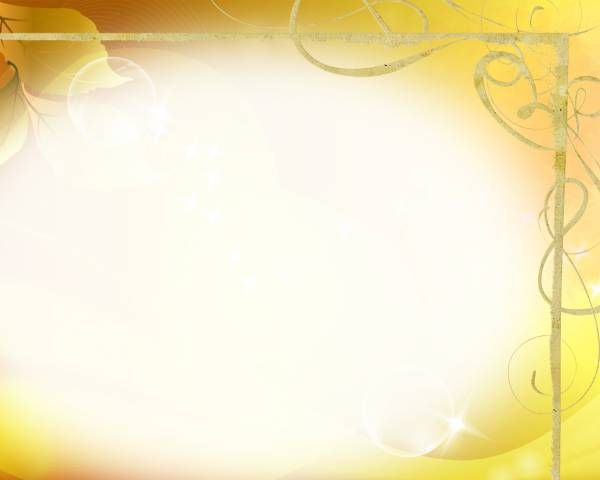 Види аплікацій:
проста
АПЛІКАЦІЯ
об’ємна
випукла
одноколірна
багатоколірна
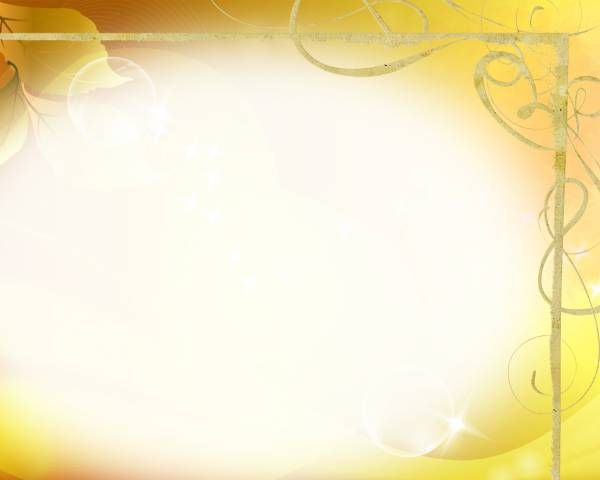 Аплікації діляться:
- За використаними матеріалами : з паперу,       природніх матеріалів, з натуральної та штучної шкіри.
За об’ємом: проста, рельєфна, об’ємна.
За технологією виготовлення: вирізна, виривна.
За тематикою: орнаментальна, природня, фантазійна.
За призначенням: прикраса, оновлення, ремонт.
За способом прикріплення: зшивна, клейова.
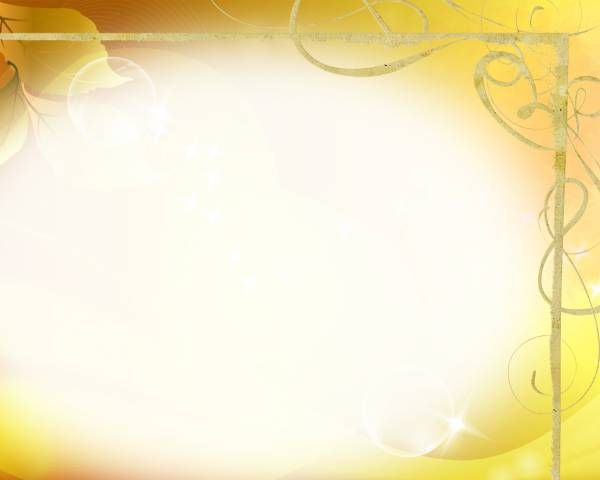 Предметна аплікація -
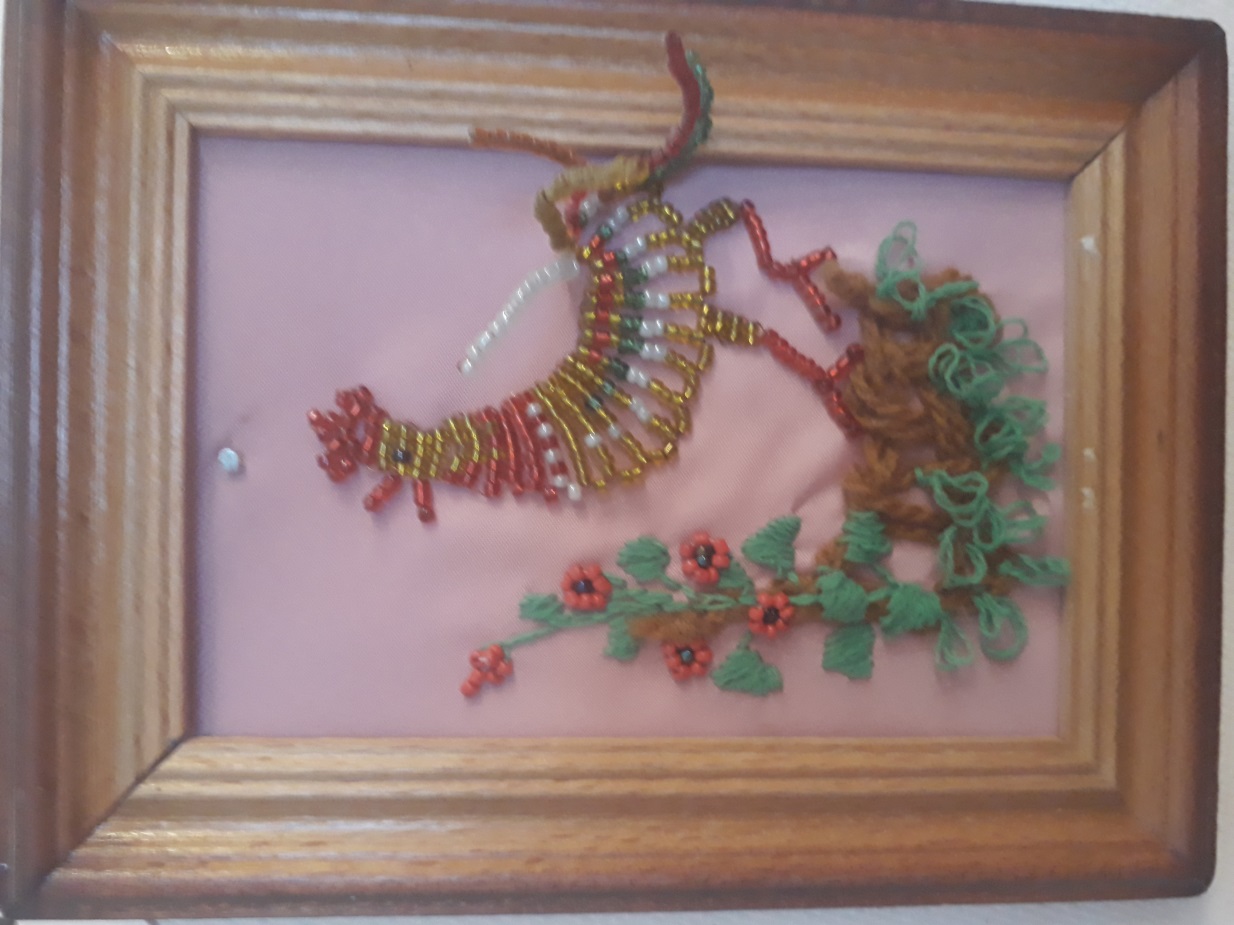 Це аплікація, елементи якої приклеюються на будь який загальний фон.
Як правило, – це одиночні, невеликі композиції.
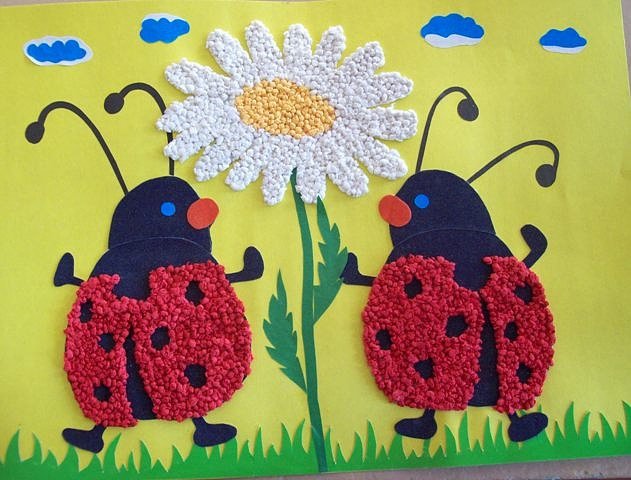 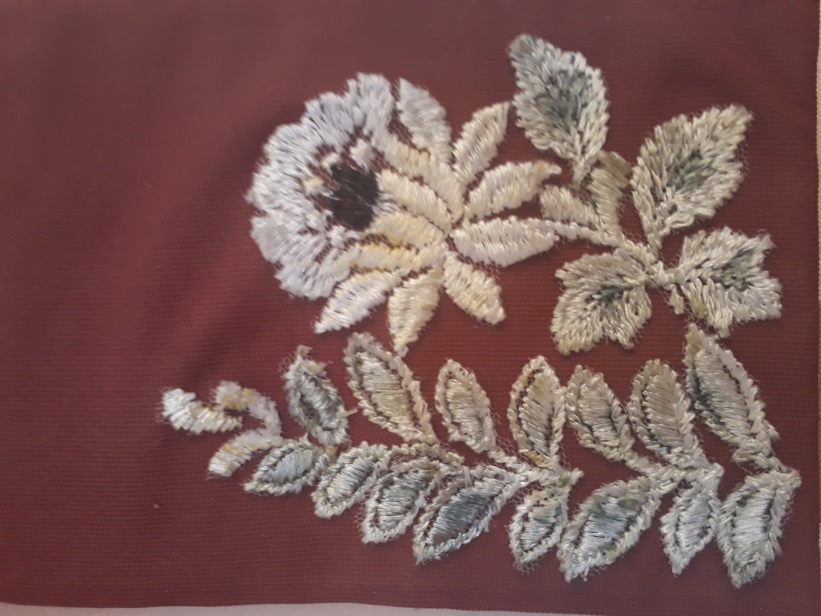 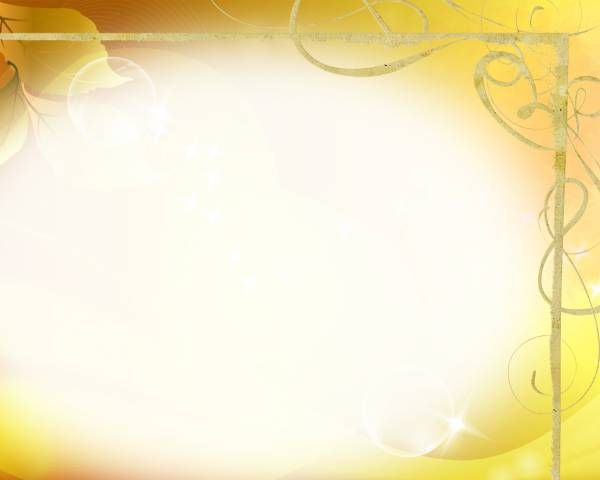 Сюжетна аплікація
Фон основи поступово закривається деталями малюнка, створюючи єдине ціле.
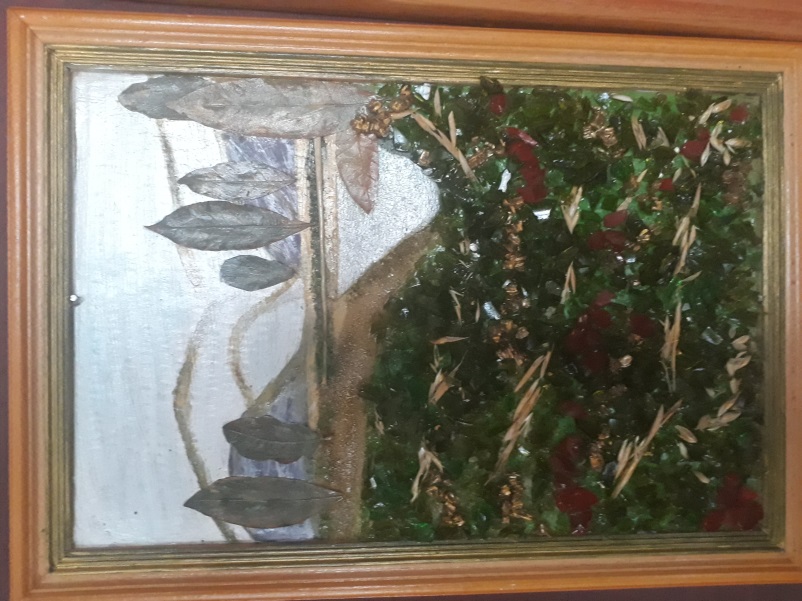 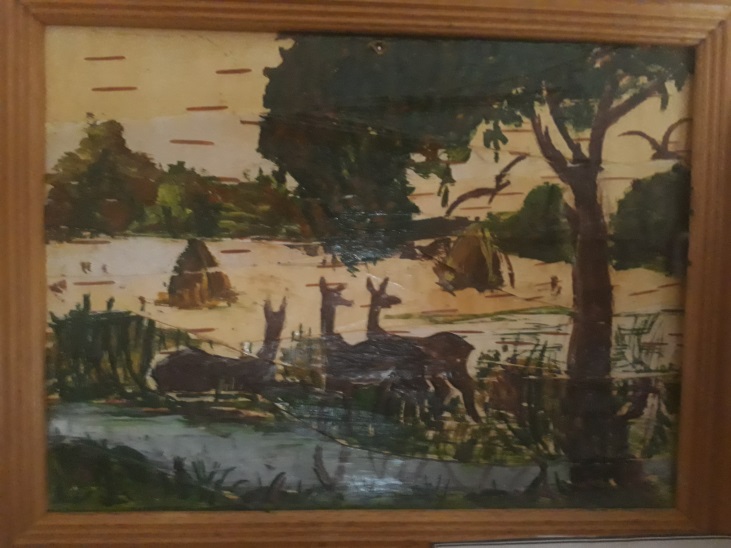 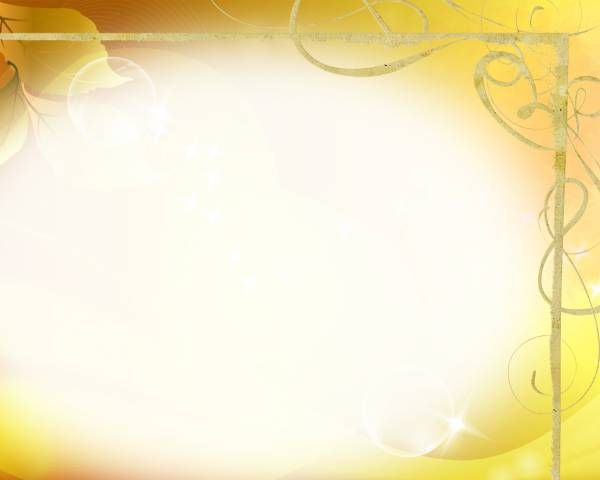 Декоративна аплікація
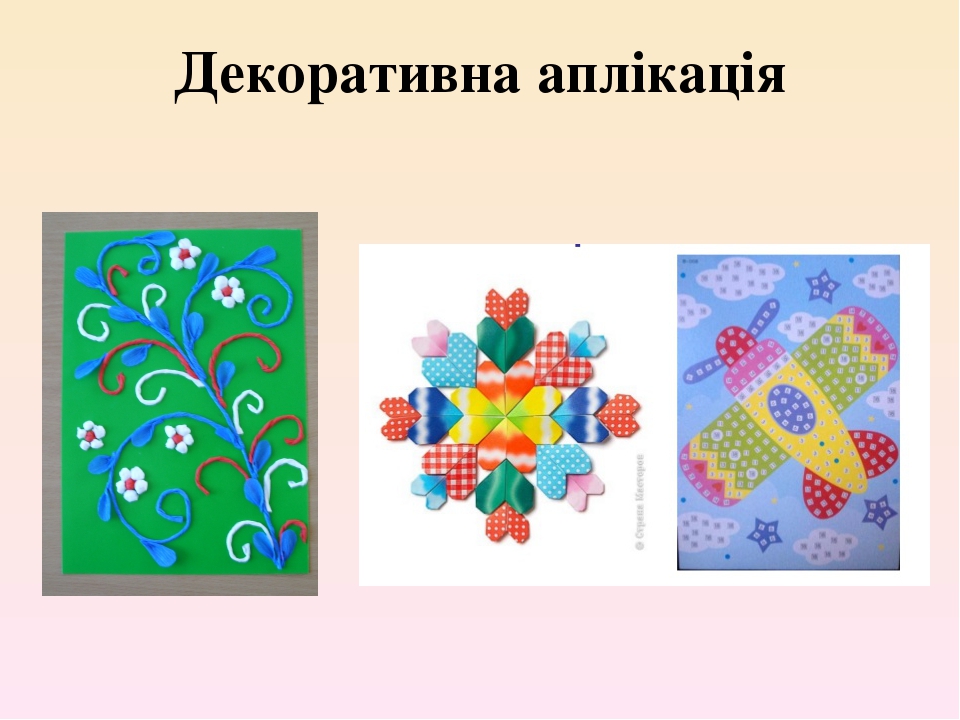 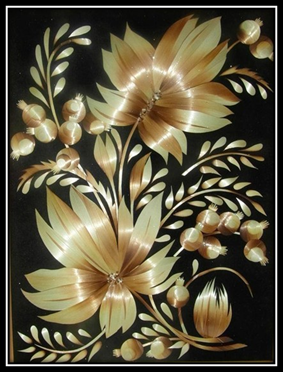 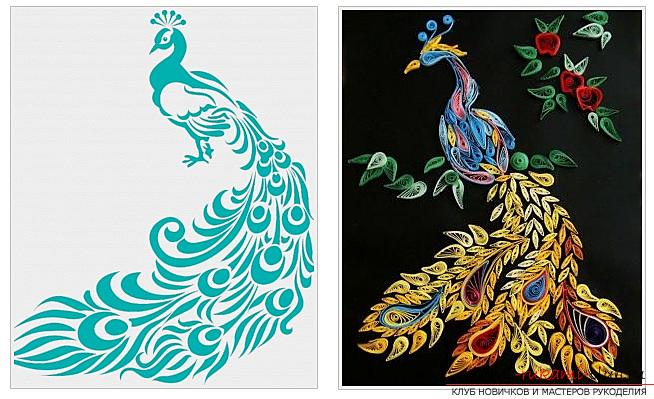 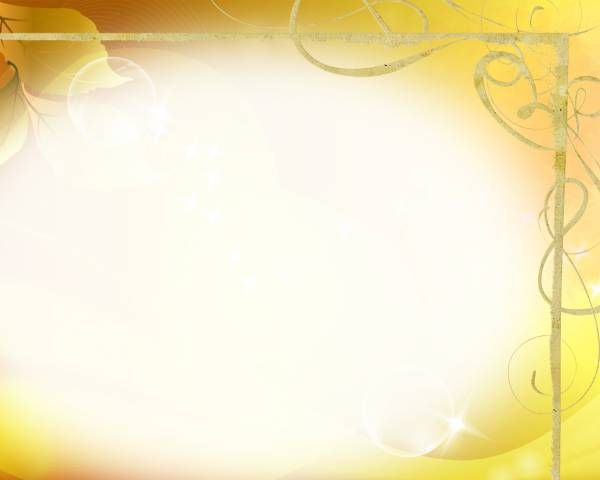 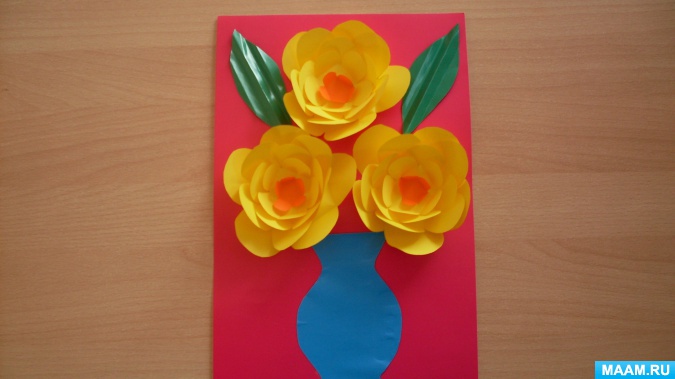 Аплікація з паперу
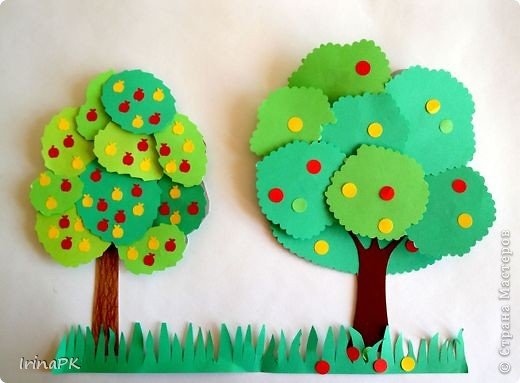 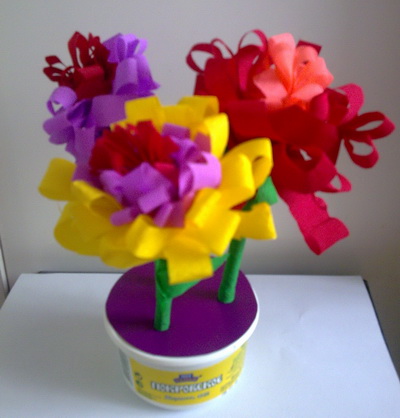 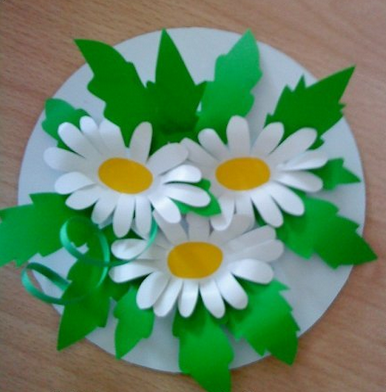 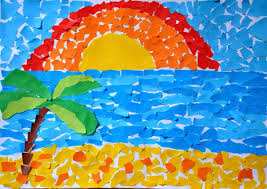 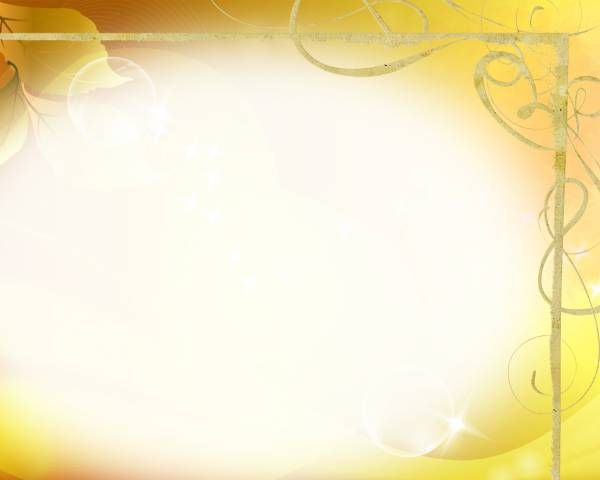 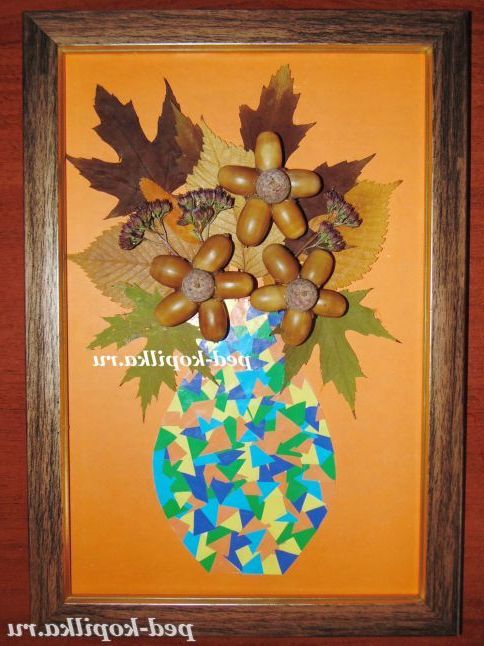 Аплікація з природного матеріалу
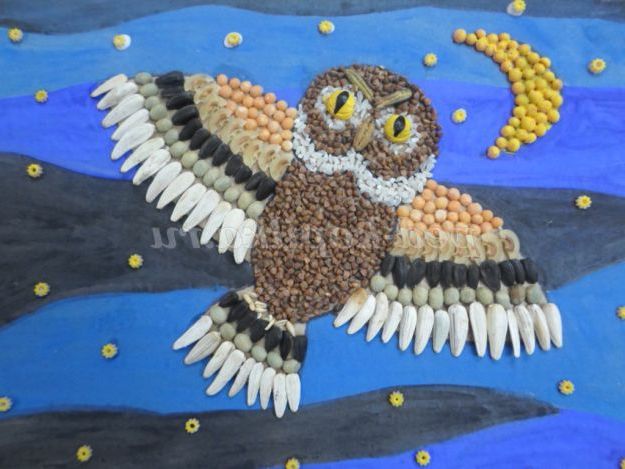 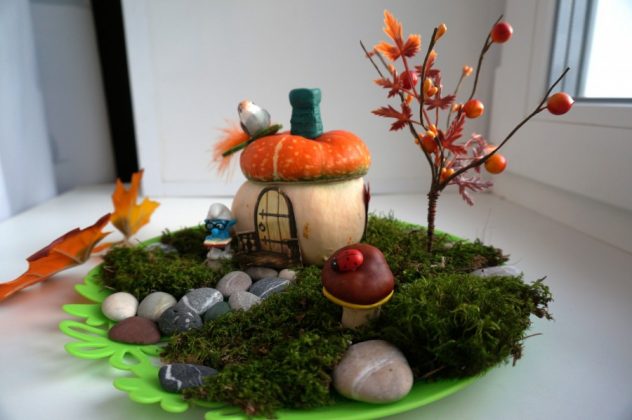 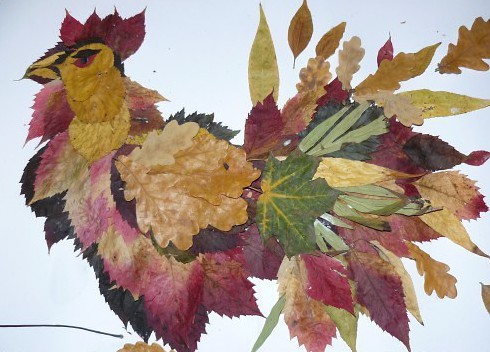 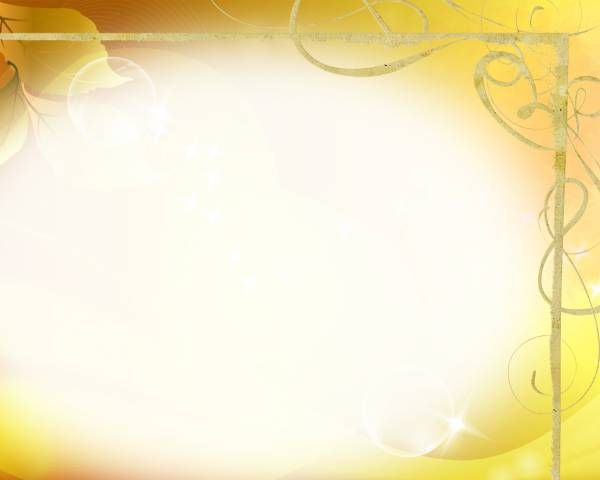 Матеріали для аплікації:
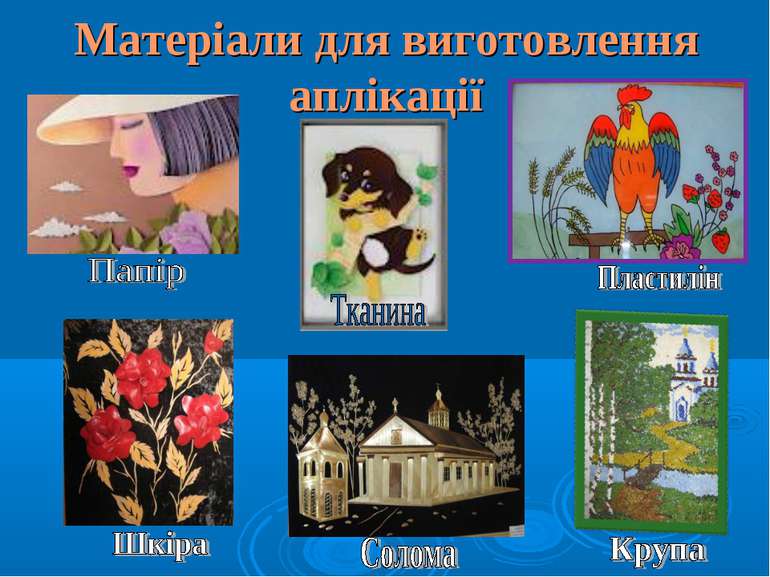 папір;
тканина;
солома;
шнурок;
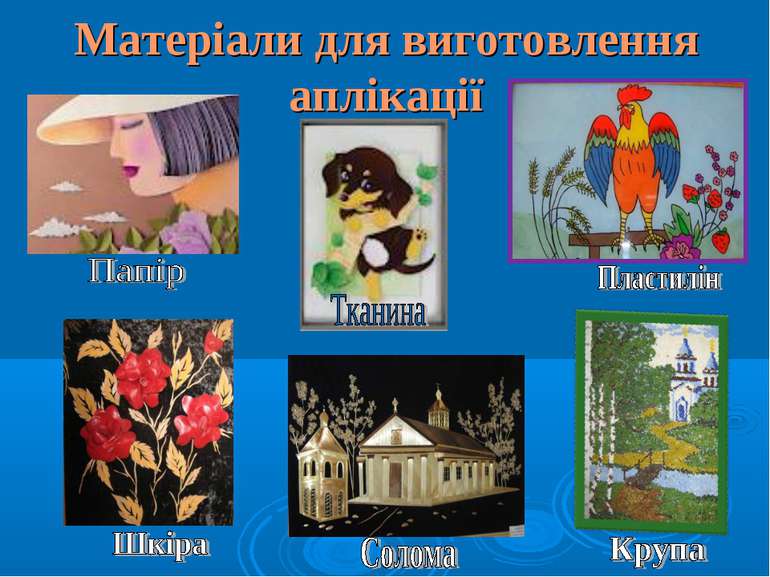 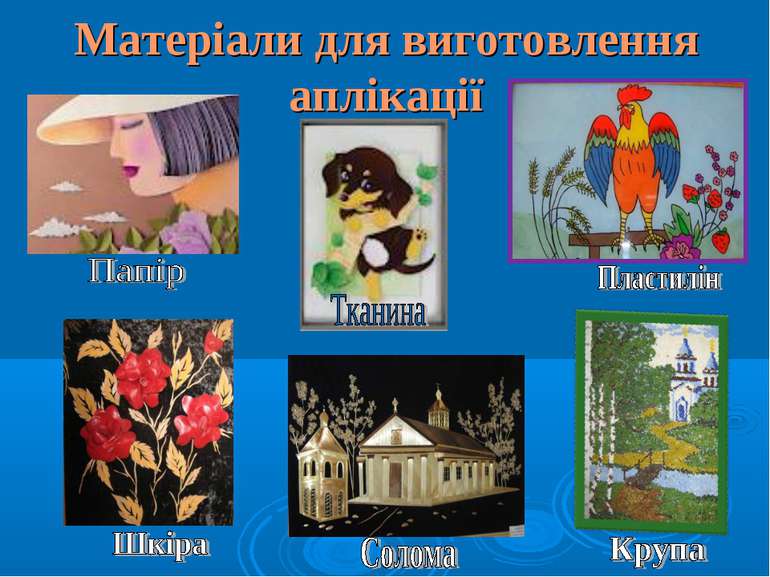 шкіра;
пластилін;
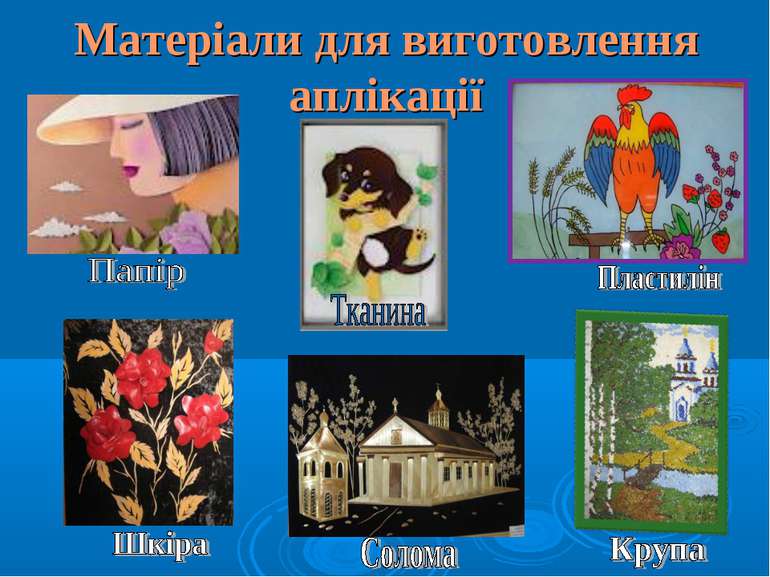 кавові зерна;
природній матеріал.
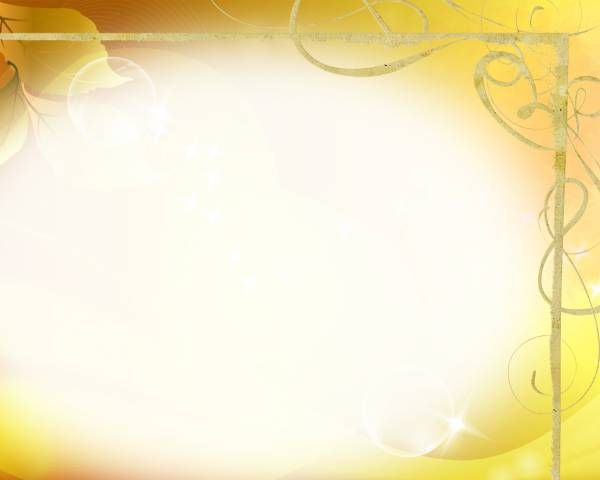